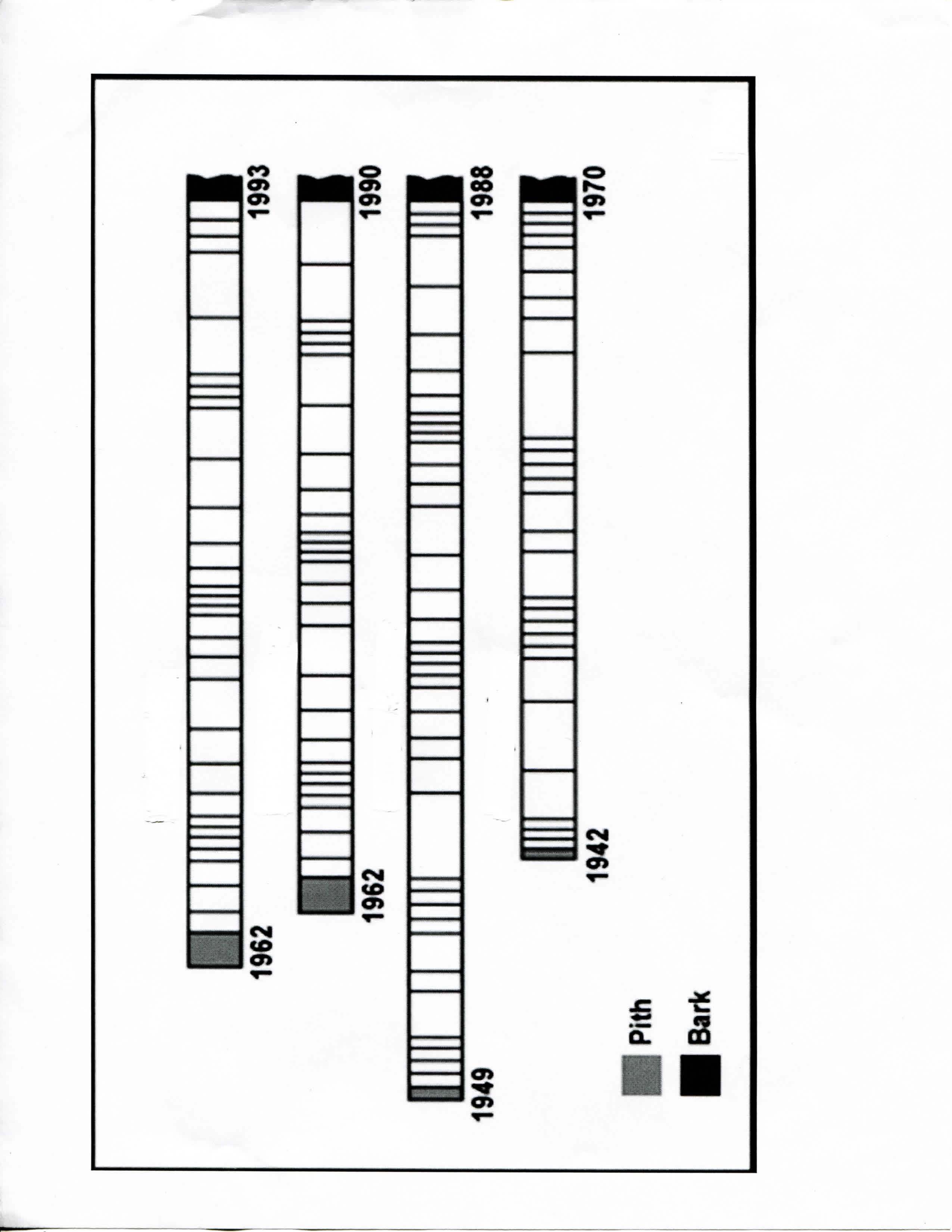 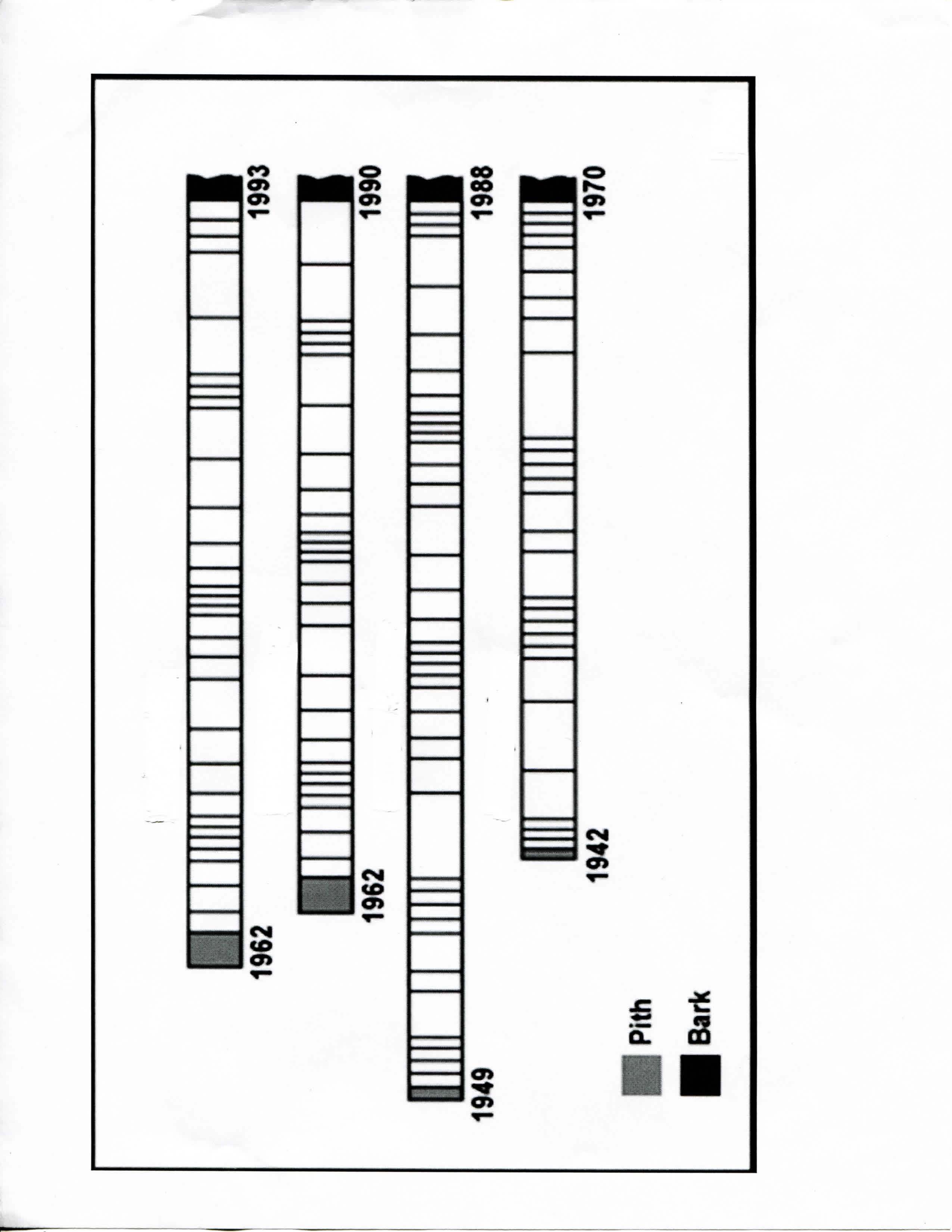 1. Align the “bark” ends so that the “bark” is on the right hand side for all of your cores.
2. Color or shade the narrowest rings on all 4 cores. 
3. Match the ring patterns to identify the trends recorded in these cores.